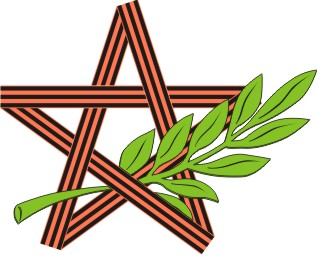 Социальный проект  «Мы помним, мы гордимся».
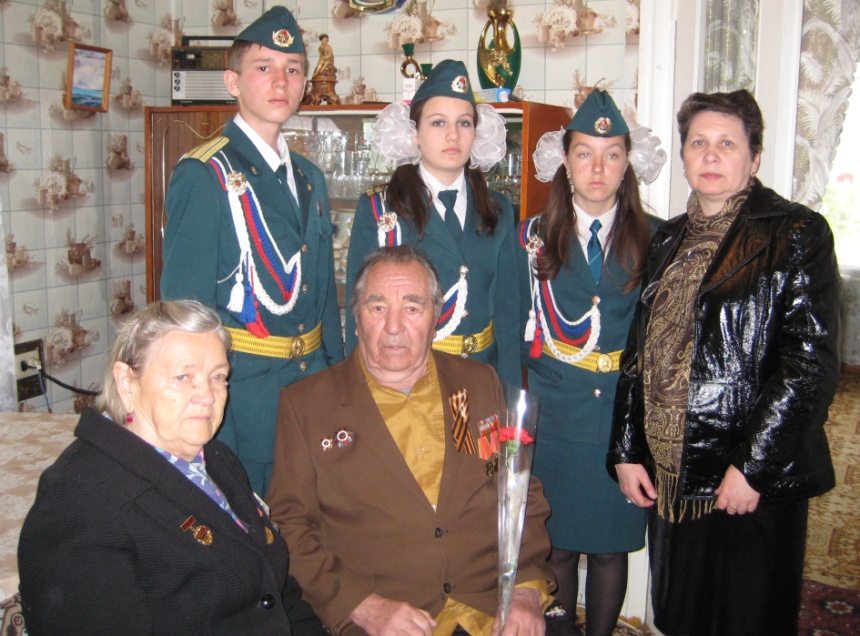 Государственное бюджетное учреждение социального обслуживания Краснодарского края «Крымский комплексный центр социального обслуживания населения»
Вотинцева Наталья Николаевна, специалист по социальной работе
Суть проекта заключается в том, что годы войны все дальше уходят от нас, и меняется наш угол зрения на нее. Свойство наших дней – открытие правды о вещах, казалось бы, давно известных. Сказанное всецело и полностью относится к истории Великой Отечественной войны 1941-1945 гг. Поэтому суть заключается еще и в стремлении сохранить память о земляках – участников Великой Отечественной войны, погибших и оставшихся в живых, необходимостью поднятия патриотизма и чувства любви к Родине, гордости за свою малую Родину, за своих земляков.
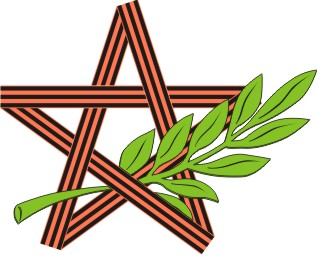 Проблема проекта заключается в том, что существует угроза утраты исторической памяти. А для нас важно  увековечивание памяти наших земляков – участников Великой Отечественной войны и тружеников тыла.
Формат проекта - это практическая деятельность всех участников (сотрудников) учреждения, которые собирают материал об участниках Великой Отечественной войны, а затем обрабатывают его и создают альбомы памяти, помещают в музей памяти, занимаются реставрацией снимков, а также ежегодно участвуют в шествии Бессмертного полка в г. Крымске.
Проект реализуется на территории города Крымска и Крымского района.
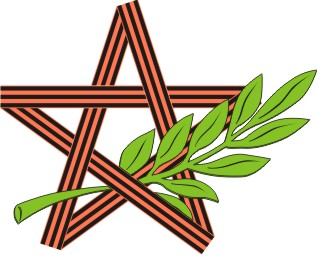 Благополучатели, на которых направлен проект:
 - сотрудники учреждения – 389 человек;
 - получатели социальных услуг – 2009 человек;
 - участники клубов для граждан уважаемого возраста «Прочь, одиночество!» и «Надежда», действующих на базе ГБУ СО КК «Крымский КЦСОН» - 205 человек;
 - участники подросткового клуба «Альтернатива», действующего на базе ОПСД – 10 человек;
                         Итого: 2623 человека
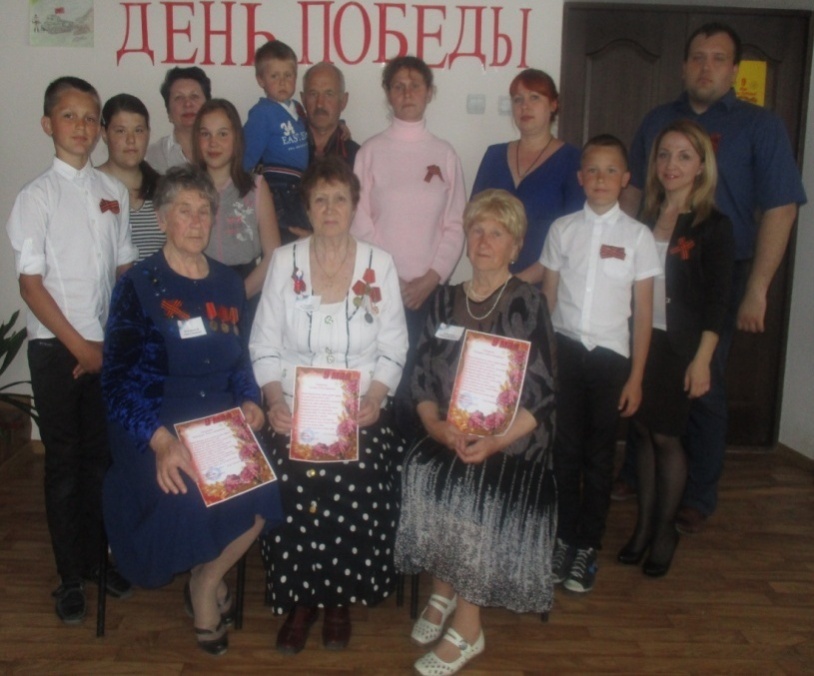 Фактические действия.
    	                  Начиная работу над проектом, мы рассчитывали реализовать его  за 2 года
                                    с 2016 по 2017 год, но в процессе работы стало понятно, что эта тема требует                       расширить временные рамки. А после выяснилось, что проект начал
                                    работу в 2012оду и практически работает по сегодняшний день.
	В 2012 году специалист учреждения О.В. Николаева собрала и оформила исследовательскую работу о судьбе Пустовой Зои Васильевны - ровеснице края – этот момент можно считать началом работы над проектом.
В 2015 году специалиста учреждения начали собирать материал в Музей Памяти – где каждому участнику ВОВ, был посвящен отдельный буклет.
	После этого, готовя различные презентации к праздникам о ветеранах Великой Отечественной войны, находящихся на обслуживании, было принято решение оформить все собранные материалы в один проект и продолжить
 работу в этом направлении. 
   Начался массовый сбор материала об участниках ВОВ, 
ветеранах, находящихся на социальном обслуживании, 
родственниках сотрудников. 
	Все материалы полученные в ходе
 поисковой работы были оформлены в едином стиле 
в альбом. Всего было собраны сведения о 85 ветеранах 
ВОВ. Рассказывая, о судьбах ветеранов, молодому
 поколению и показывая портреты участников войны, 
мы решили принять участие в шествии 
                                                      «Бессмертного полка».
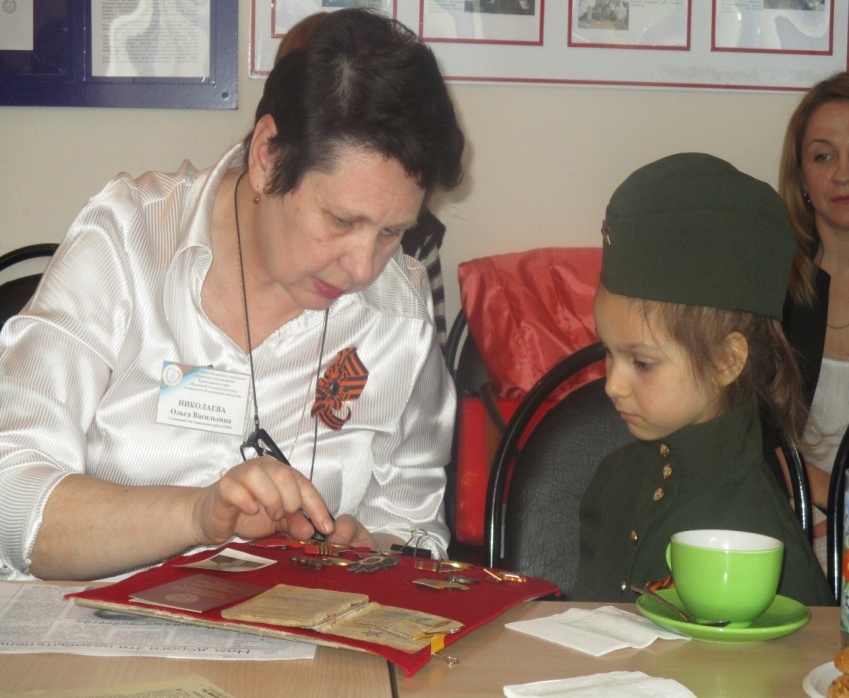 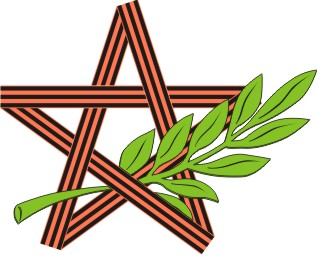 Достигнутые результаты
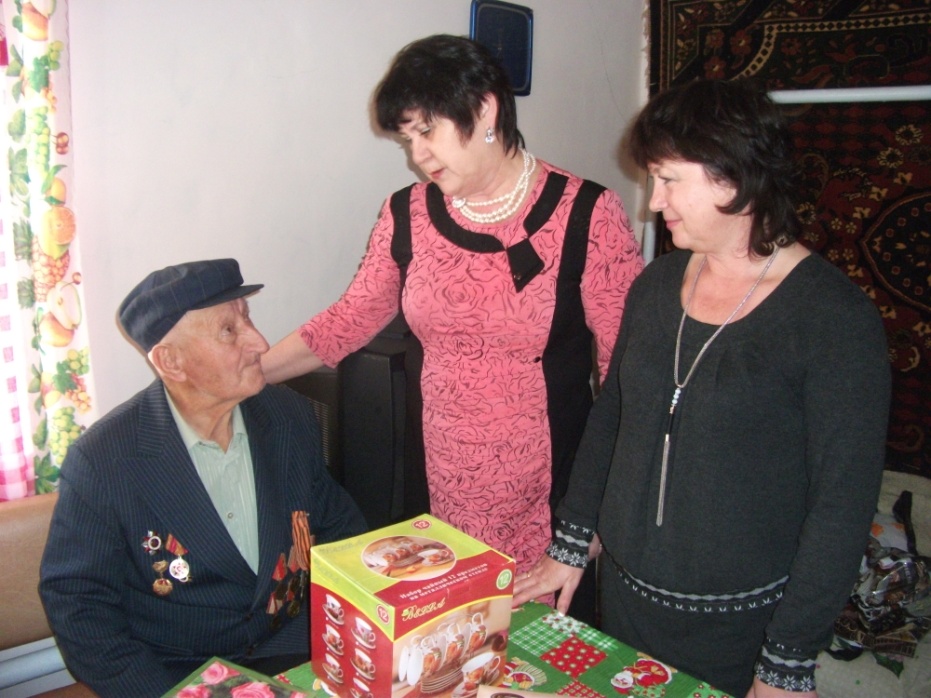 За время 
                                          сбора материала                                         
                                      было опрошено 
Ветеранов, участников и инвалидов 
Великой Отечественной войны – 30  человек,
 детей войны – 11, тружеников тыла – 10,   
Вдов ветеранов ВОВ – 5, обслуживаемых 
нашим учреждением.
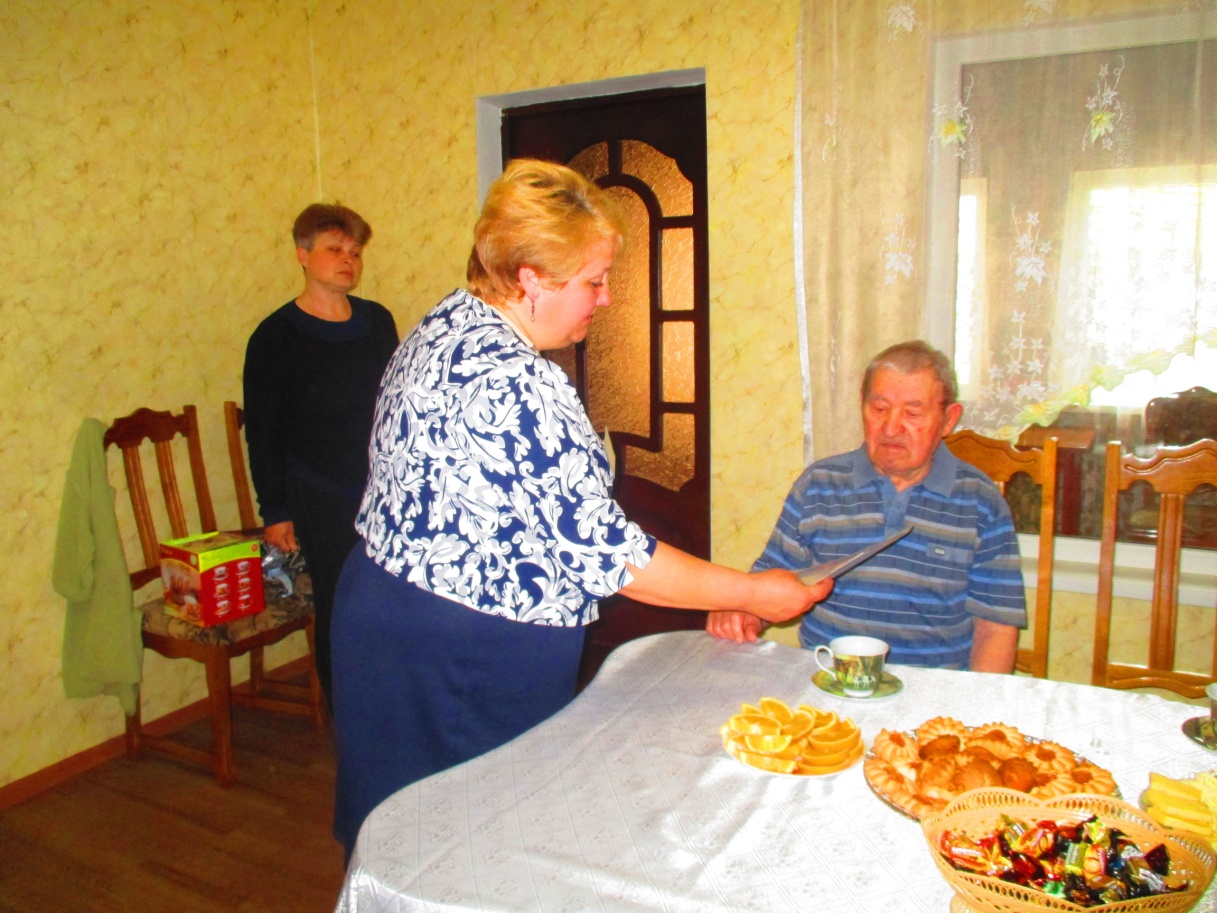 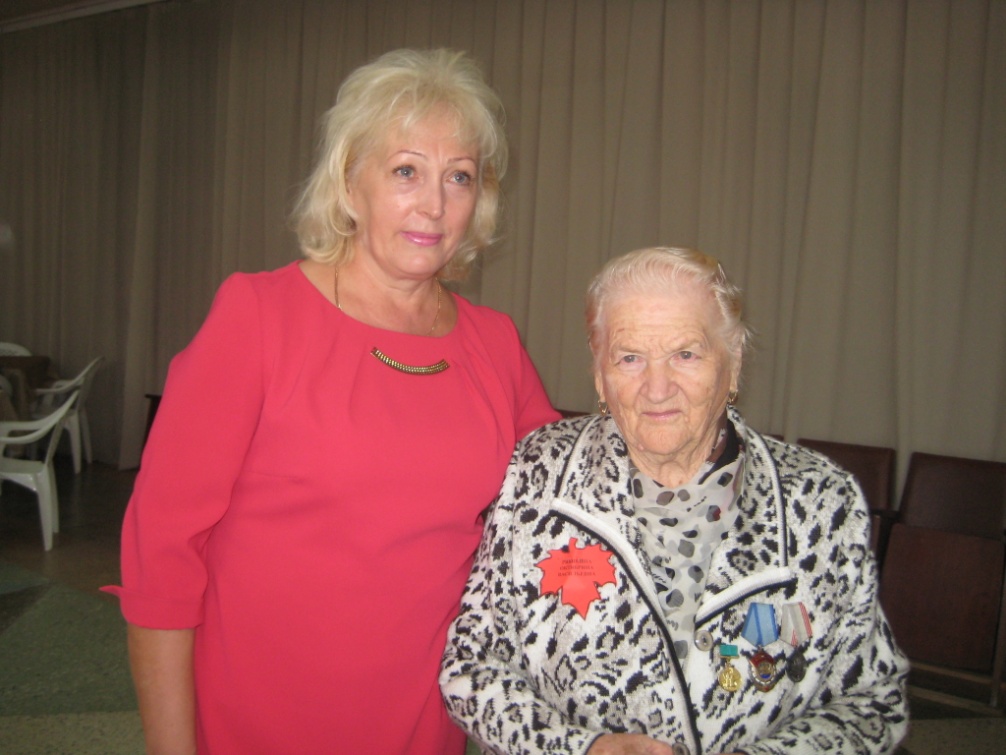 Создавая «Музей памяти» мы обратили             внимание на участников клубов           «Прочь, одиночество!» и «Надежда» -           у многих участников этих клубов, таких                                              как Соснова                                                 Юлия Ивановна,                                                    Козельская                                                Алиса Степановна                                               и других, оказалась очень                                              тяжелая судьба, ведь                                                их детство как раз                                               пришлось на годы                                               Великой Отечественной                                                                                                                                                                                                                                                                              войны и послевоенные                                                                                                                                   годы.
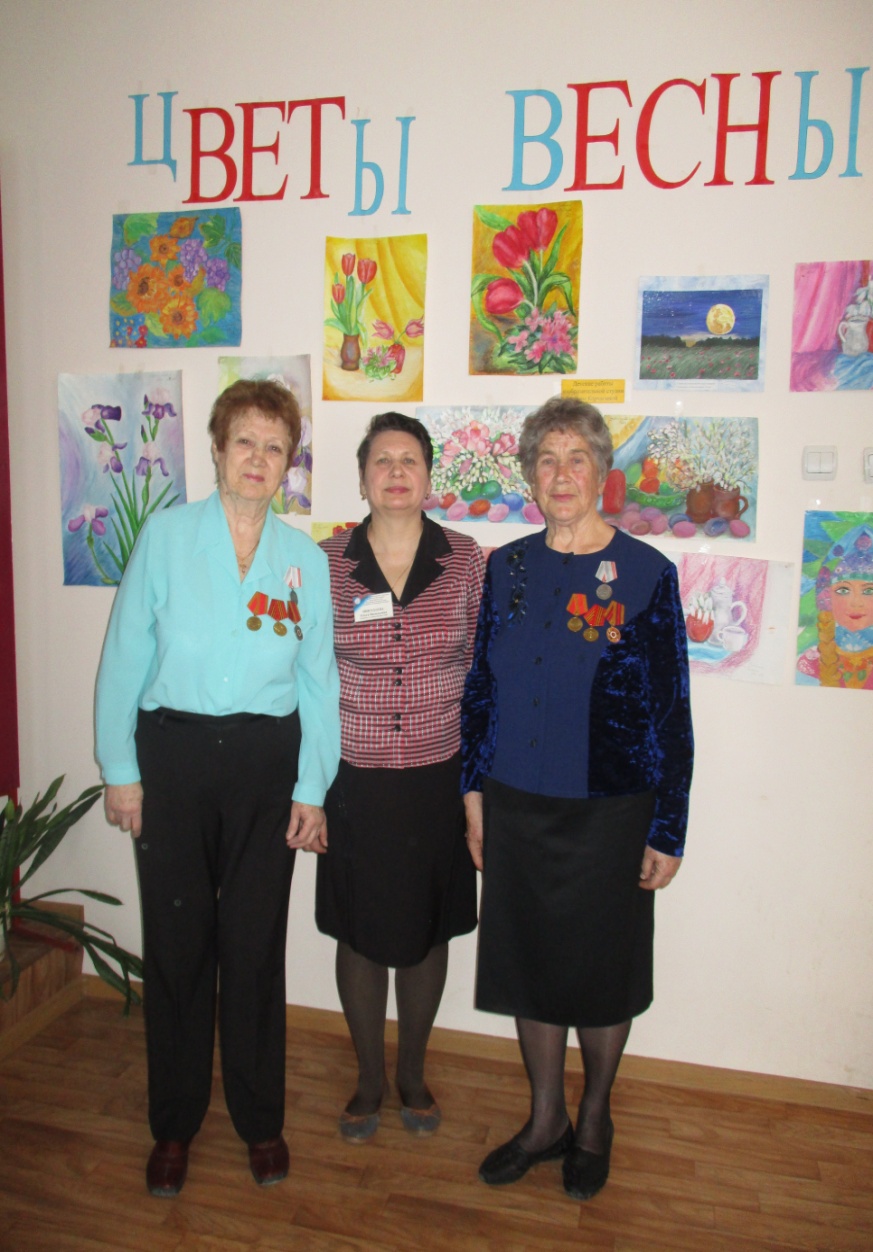 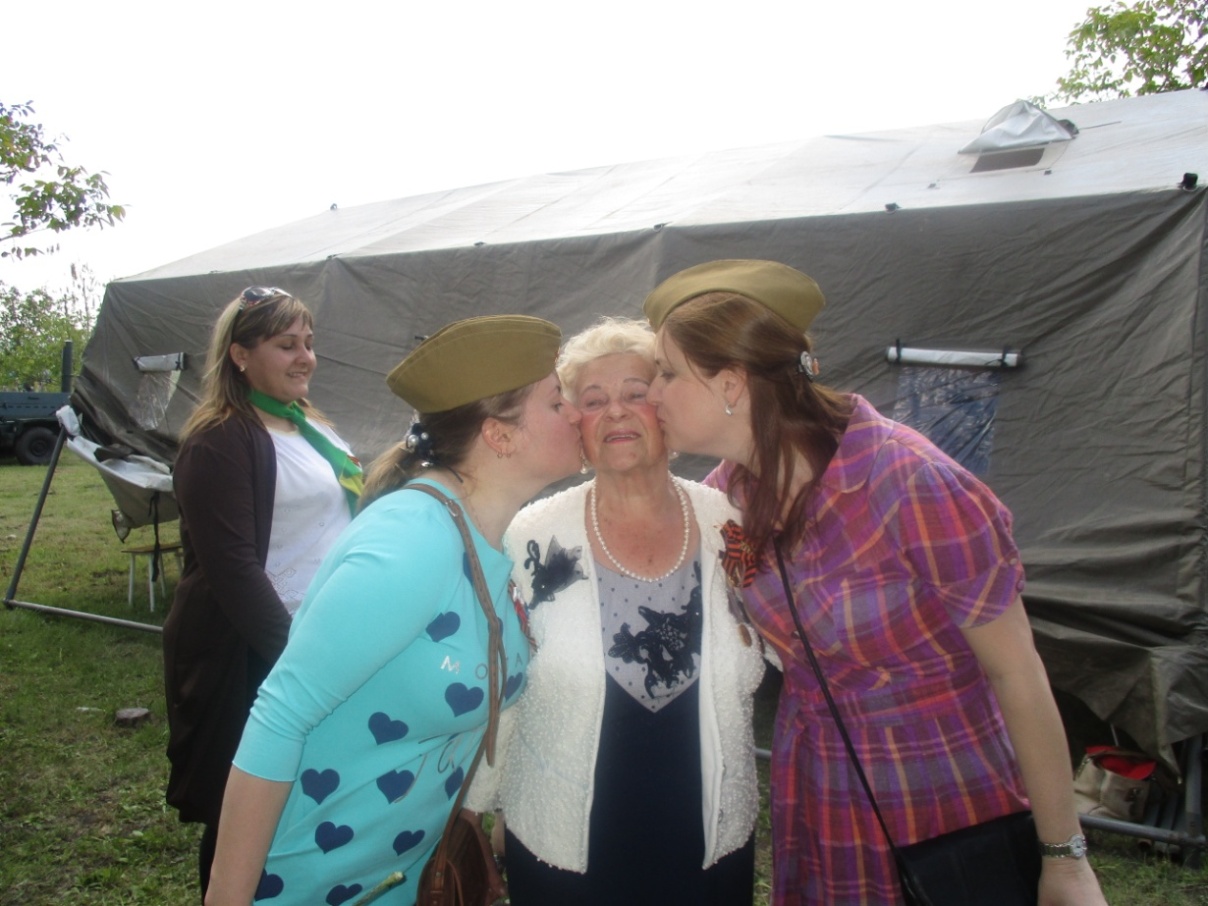 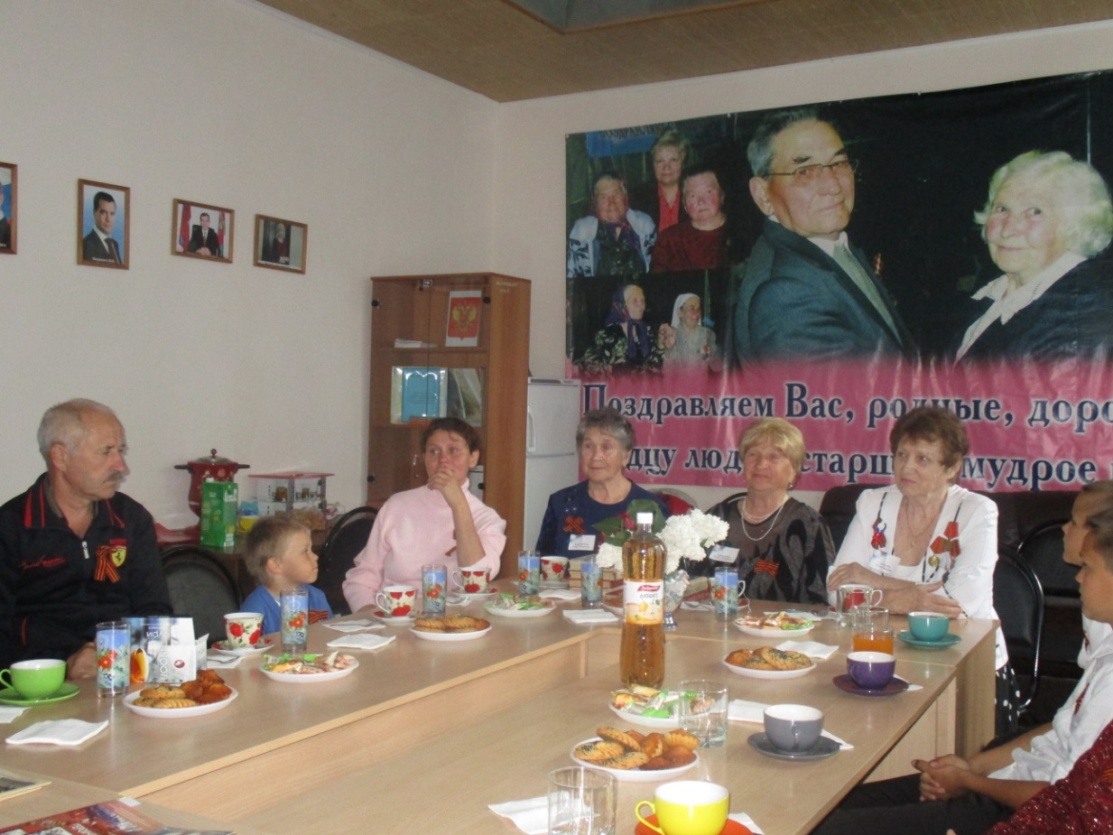 Личные средства:
амортизация машины и  бензин;
 заработная плата работников.
Средства частных предпринимателей:
покупка открыток, цветов, подарков к   различным праздникам и дням рождения.
Финансовые ресурсы
Средства администрации сельских поселений:
доставка ветеранов на митинги и праздничные концерты;
 поздравление ветеранов на дому.
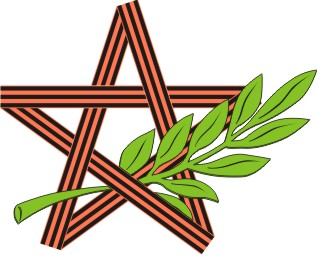 Волкова Наталья Федоровна – руководитель проекта.  Искусный организатор-энтузиаст с широкими взглядами, требовательна к себе и к подчиненным, умеет творчески подойти к делу, креативно мыслит, искренне  сопереживает другим.
Михайлова Марина Борисовна – координатор по сбору информации.
Ответственная, имеет творческую смекалку и художественный вкус, добродушна, созидательна, убеждена - память о войне  обязаны сохранить мы - потомки.
Шеина Мария Михайловна – занимается сбором информации о ветеранах , находящихся на обслуживании в учреждении. Имеет большой опыт по сбору информации, проницательна, остроумна, мягкосердечна, отзывчива, предана идее создания «Музея памяти».
Вотинцева Наталья Николаевна - занимается сбором информации о судьбах участников клуба «Прочь, одиночество!» и обобщением поступающей информации. Уравновешена, рассудительна, последовательна в своих действиях, может вызвать на откровенный разговор даже самого замкнутого человека. Убеждена в том, что доброта правит миром.
Покиньбура Алексей Григорьевич – специалист в сфере компьютерных технологий. Стрессоустойчив, ответственен, внимателен, терпелив,  имеет художественный вкус, добродушен и изобретателен. Творчески и креативно  подходит к исследовательской работе.
Публикации в СМИ
Газета «Призыв» статьи - от 21.01.2016 г. «Мы помним, мы гордимся»; от 18.02.2016 «Бесценные реликвии»; 03.03.2016 г. «Звеньевая»; 05.05.2016 г. «Встреча поколений», 10.05.2016 г. «Поздравление ветеранов»; 12.06.2016 г. «Без срока давности»; 23.08.2016 г. «Расскажи мне о войне – встреча с ветеранами»; 29.11.2016 г. «Мать героиня», 21.02.2017 г. «Песни военных лет»; 09.04. 2017 г. «Женщина и война», 04.05.2017 г. «Никто не забыт, ничто не забыто»; 20.06.2017 г. «В гости к ветерану»; 22.08.2017г. «Они защищали Родину»; 28.09.2017 г. «Семья героя», 23.01.2018г. «Крещенская водичка; 22.02.2018 г. «Ветераны всегда в строю»; 08.05.2018 г. «Памяти достойна», ежемесячные поздравления ветеранов с днем рождения.
Газета «Электроны» статьи – 09 – 15 мая 2017г. «С днем Великой Победы!», «Из рассказов сотрудников ГБУ СО КК «Крымского КЦСОН» о своих героических дедах и прадедах»; 02-09 мая 2018 г. «Выставка Бессмертный полк»
Газета «Ветеран» -  август 2016г. «Бесценные реликвии», «Боевая эстафета поколений» «Тепло по-семейному».
Газета  «Кубанские новости» - 14.05 2016 г. «На груди- ордена, на висках –седина».
Публикации в сети интернет: Krymsk-kcson.ru
Контакты
ГБУ СО КК «Крымский КЦСОН» 
Адрес учреждения: 353386 Краснодарский край, Крымский район, г. Крымск, ул. Школьная,4
Тел./факс: (86131)5-38-67
Электронный адрес: cso_danko@msrsp.krasnodar.ru
Вотинцева Наталья Николаевна.
Адрес проживания: 353334 Краснодарский край, Крымский район, п. Южный, ул. Центральная, 19/3
Тел. 8(928)207-25-66
Эл. почта: votinnata40@gmail.com